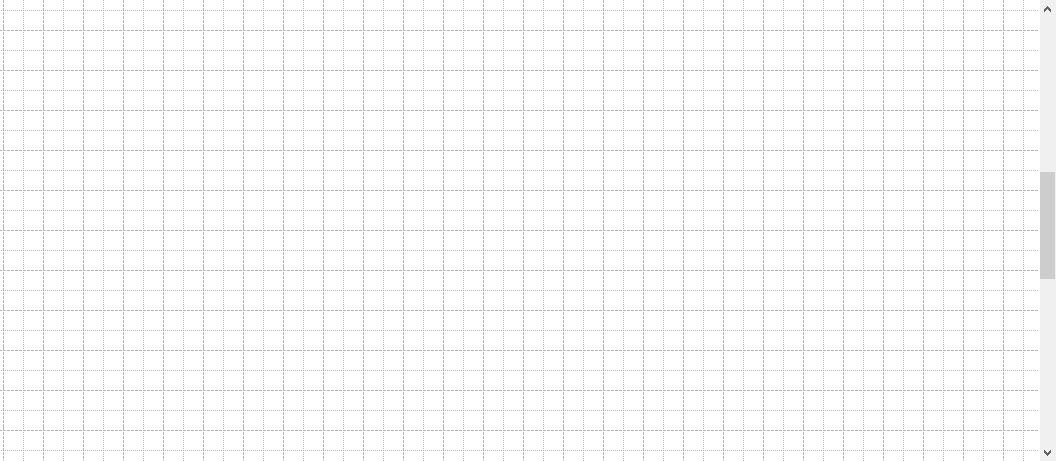 Instrumente geometrice
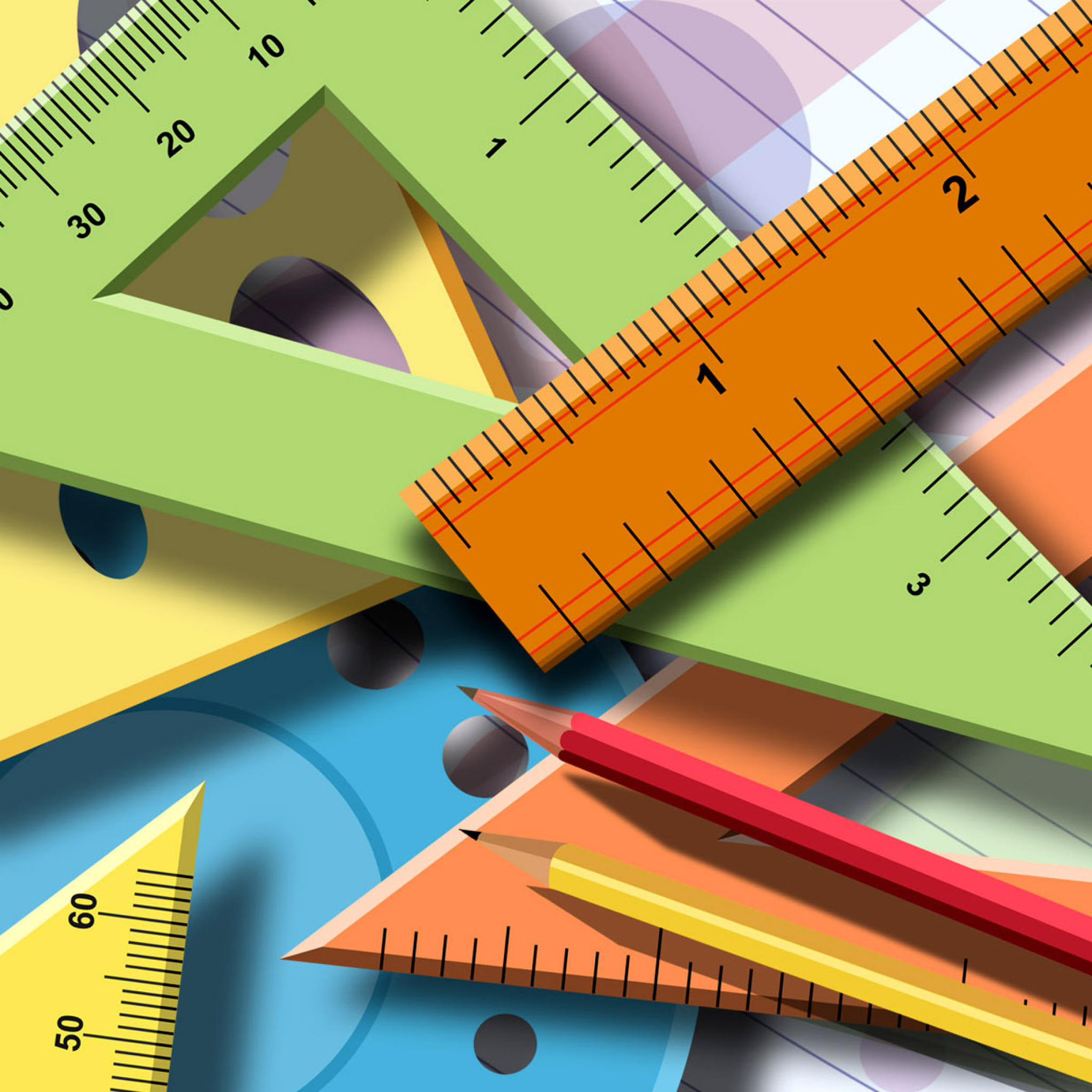 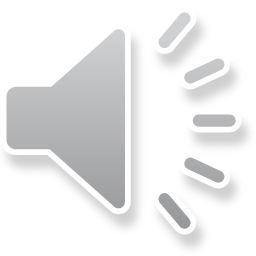 www.abc-math.com
ÎMI AMINTESC
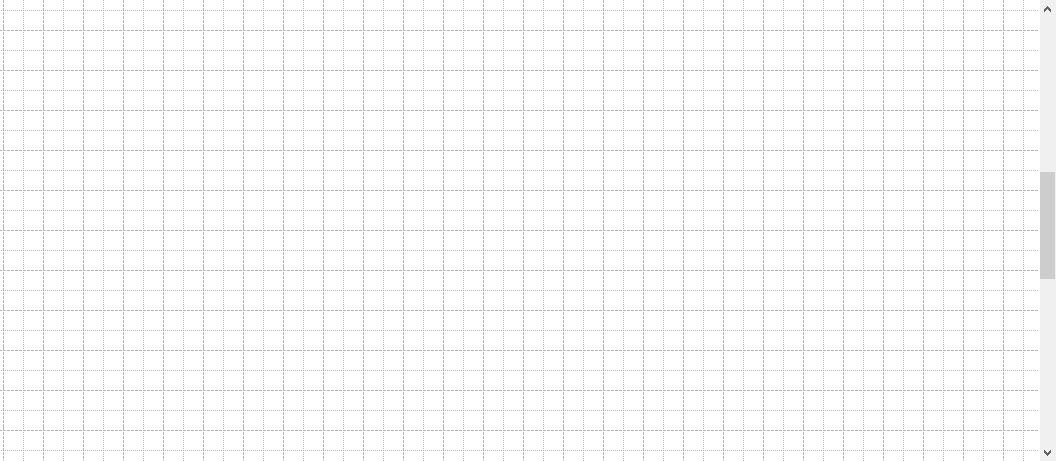 RIGLA GRADATĂ
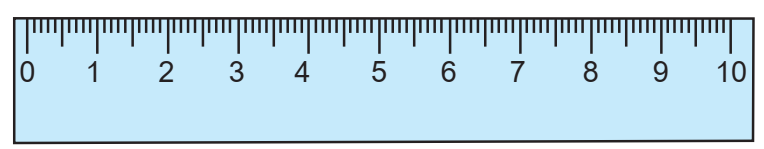 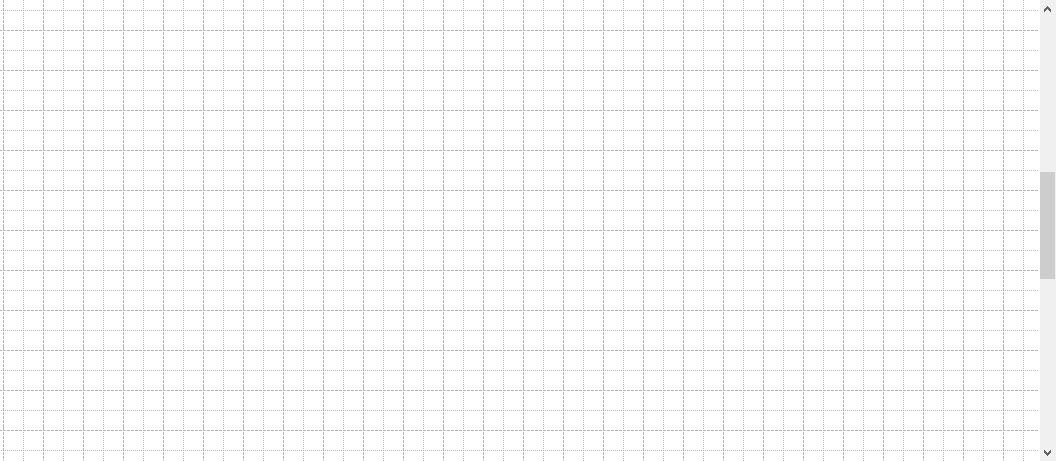 RIGLA GRADATĂ
Rigla, numită cel mai des lineal, [1] este un instrument folosit în
 geometrie, desen tehnic și inginerie sau construcții pentru a 
măsura distanțe (de obicei scurte) și/sau pentru a desena linii drepte. 
Constă într-o bucată subțire de lemn, metal sau plastic, 
de obicei dreptunghiulară, uneori gradată pentru mai multă precizie.
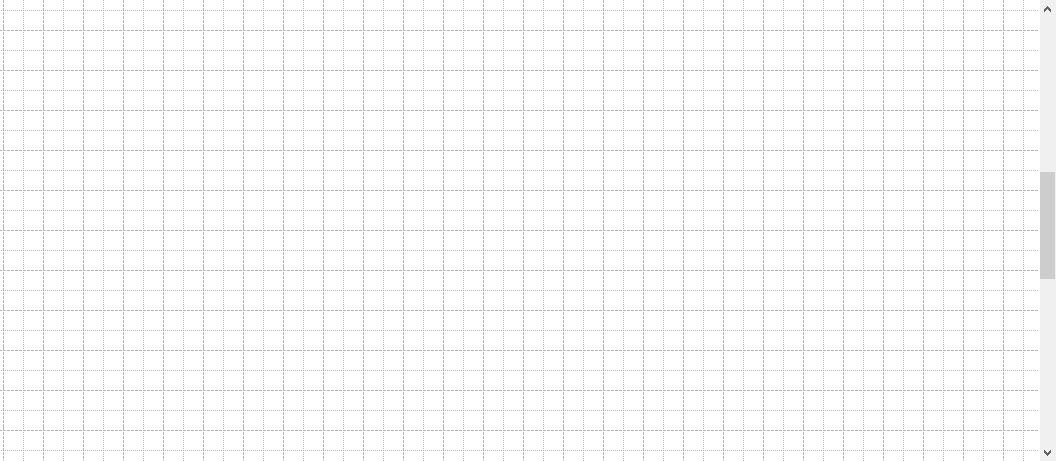 Cum reprezentăm o dreaptă?
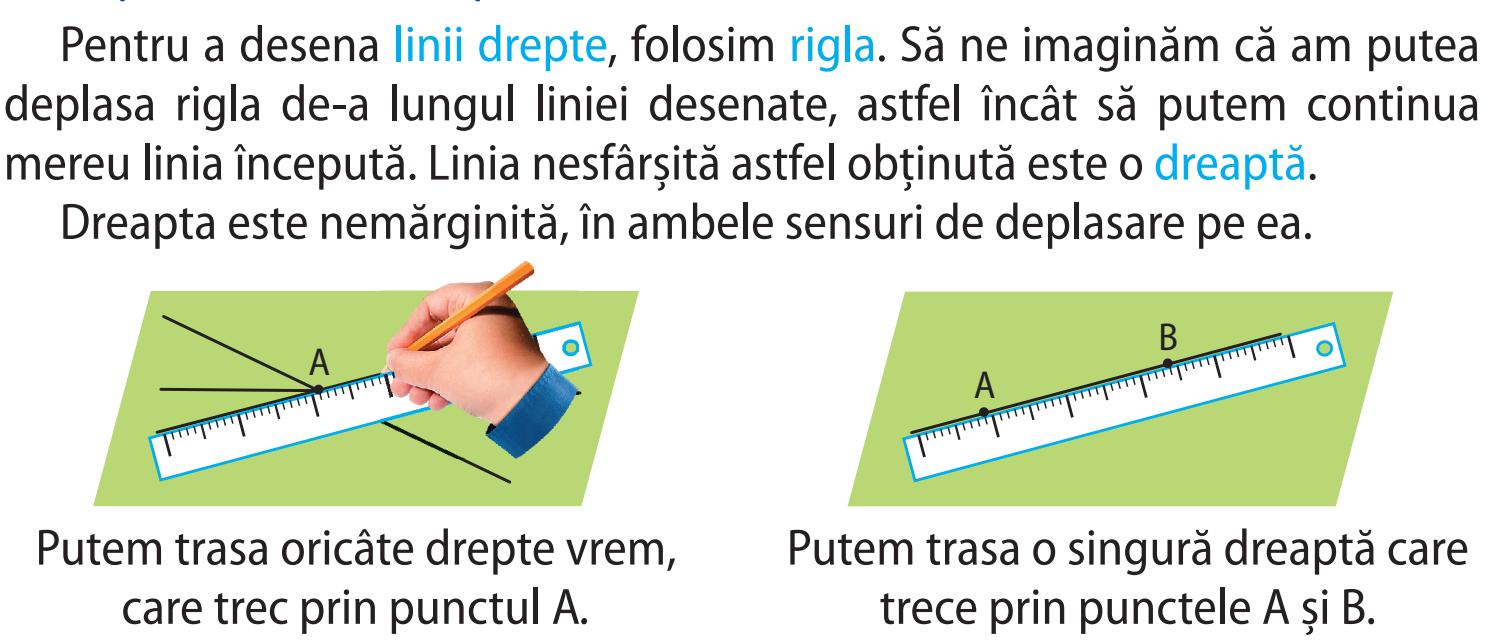 www.abc-math.com
ÎMI AMINTESC
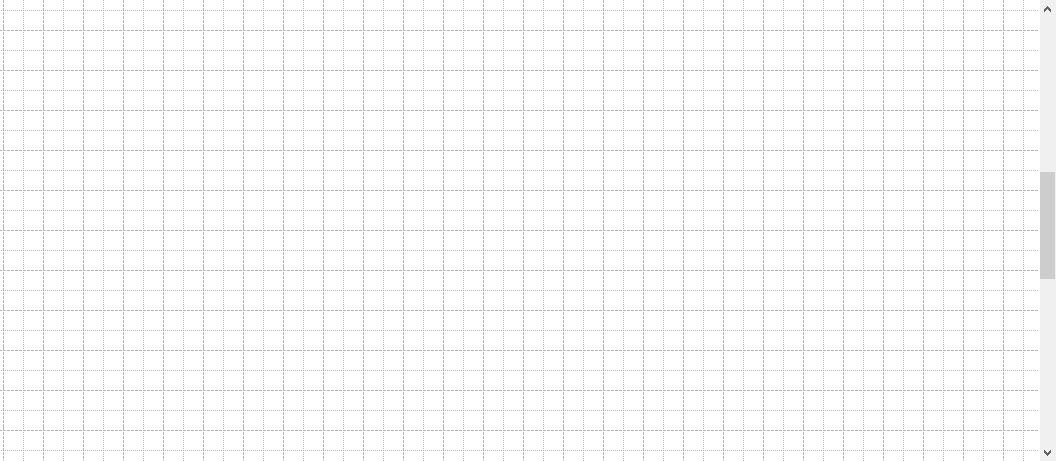 RIGLA GRADATĂ
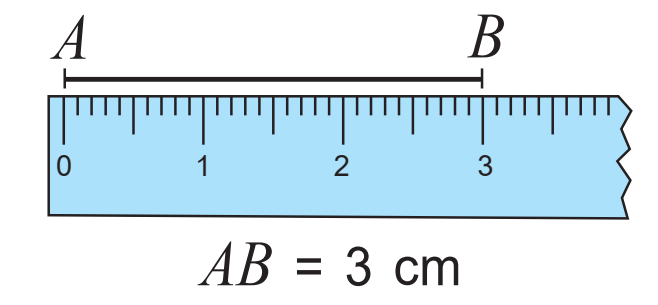 Lungimea segmentului se poate determina cu ajutorul riglei gradate.
Pentru a compara lungimile a două segmente, putem utiliza rigla gradată sau compasul.
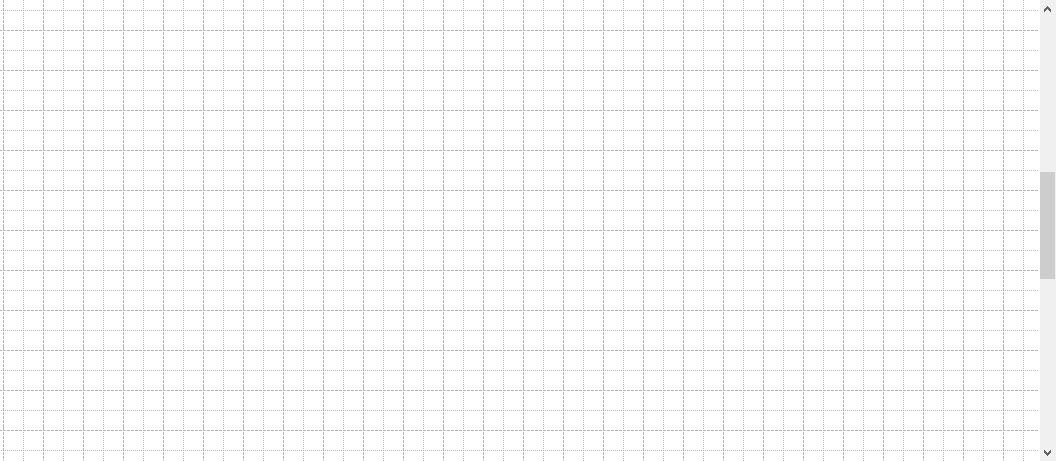 COMPASUL
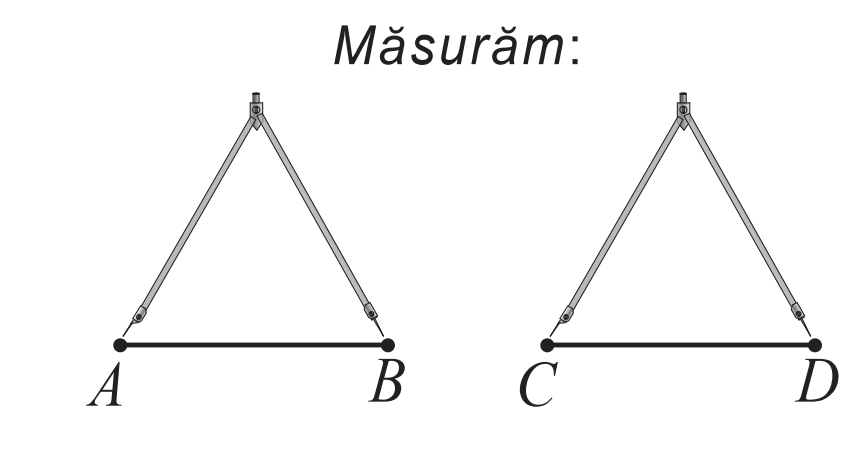 Lungimea segmentului se poate determina cu ajutorul riglei gradate.
Pentru a compara lungimile a două segmente, putem utiliza rigla gradată sau compasul.
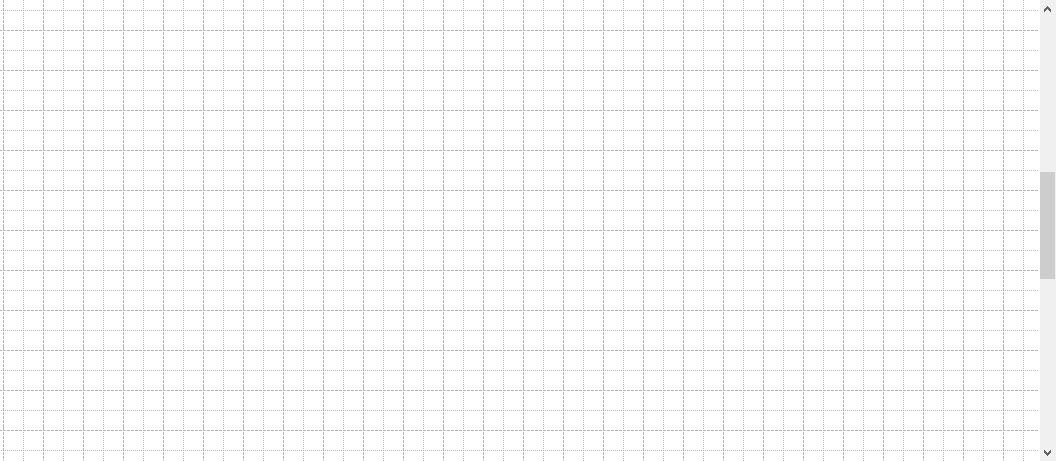 compasul
compasul
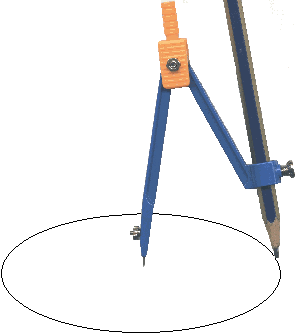 Compasul este un instrument folosit în desenul tehnic pentru trasarea cercurilor sau arcelor de cerc, sau pentru măsurarea lungimilor, în particular pe hărți.
Compasul este compus din două brațe îmbinate la un capăt. De obicei, unul dintre brațe are la celălalt capăt un ac, iar celălalt un creion sau un alt instrument de trasat. Pentru a desena un cerc, se fixează acul pe hârtie în centrul cercului, după care, ținând brațele în unghi constant, se mișcă brațul cu creionul pe hârtie. Există compasuri cu două ace, folosite doar pentru măsurarea distanțelor.
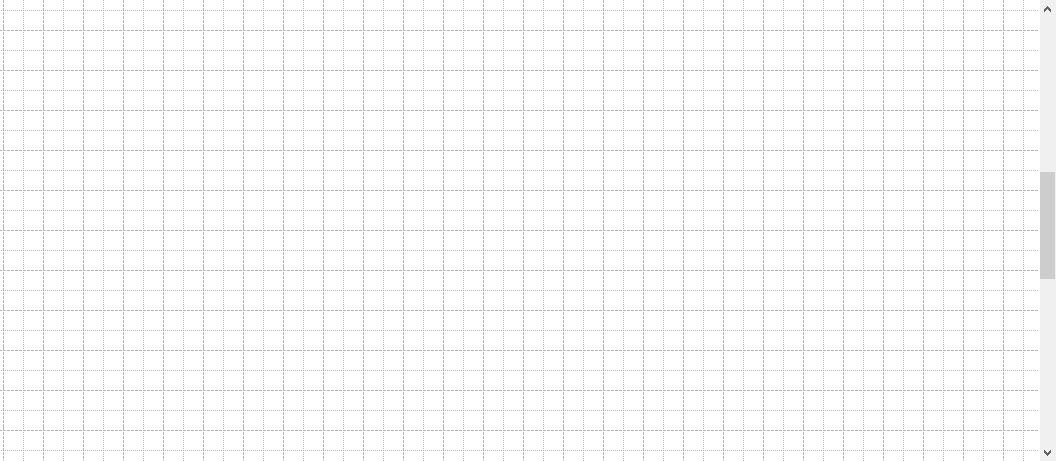 compasul
Compasul este compus din două brațe îmbinate la un capăt. 
De obicei, unul dintre brațe are la celălalt  capăt un ac, iar celălalt un creion sau un alt instrument de trasat.
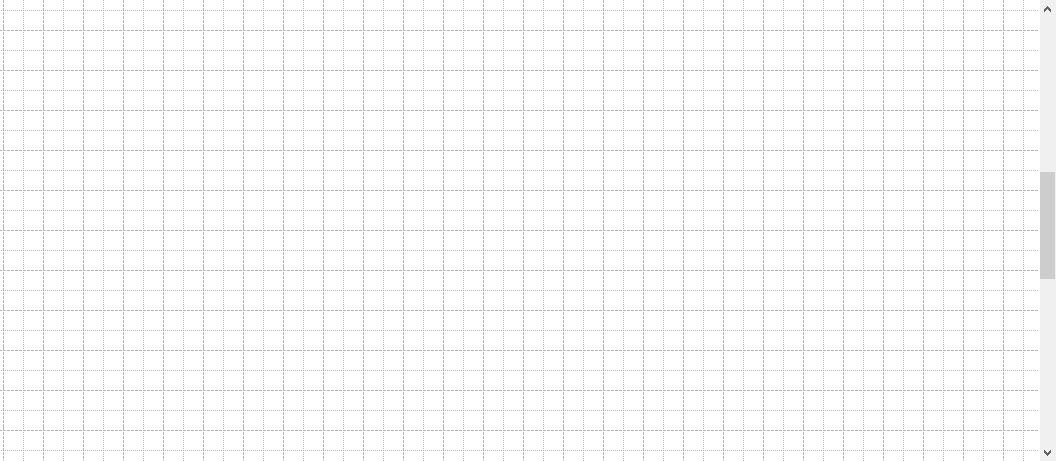 ECHERUL
Un echer este un instrument de măsură și desen alcătuit din două părți liniare îmbinate în unghi drept Are forma de triunghi dreptunghic.
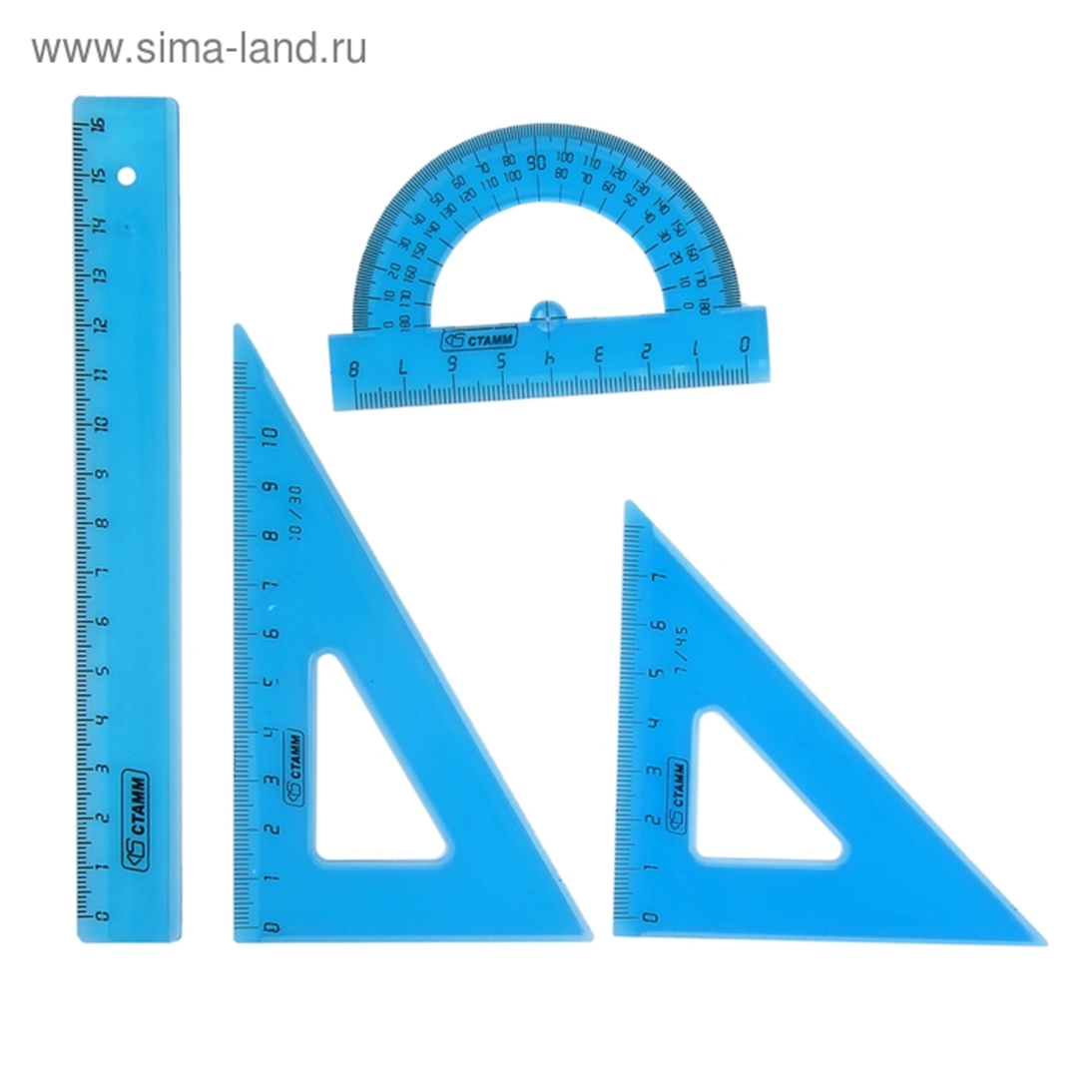 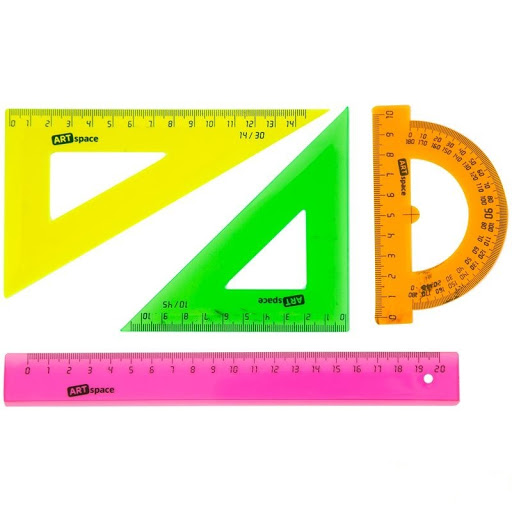 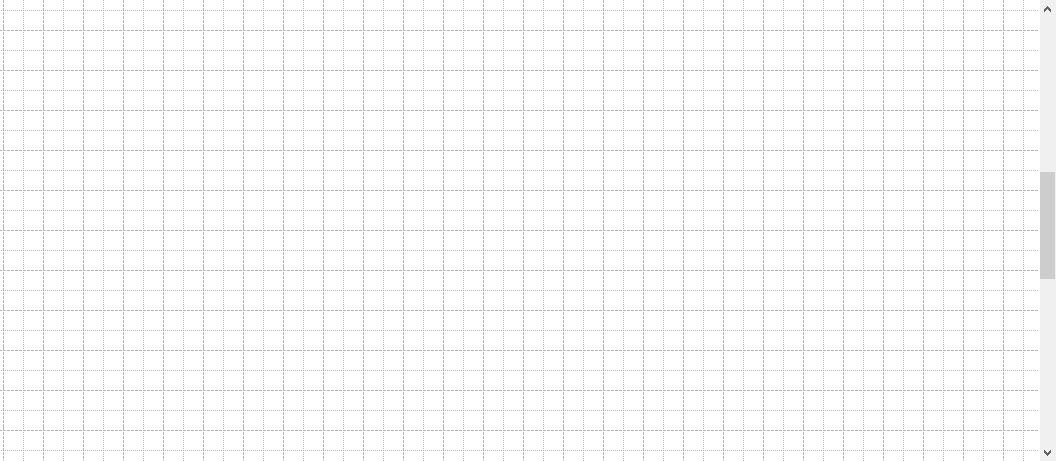 ECHERUL
Un echer este servește la trasarea și la verificarea unghiurilor drepte și a perpendicularității a două drepte.
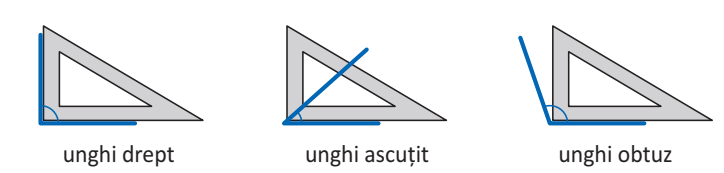 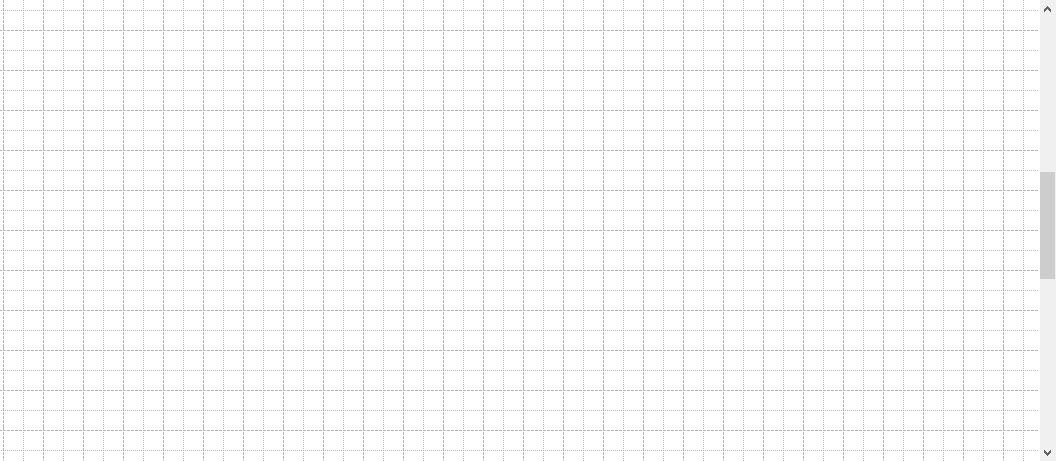 ECHERUL
Echerul și rigla
Pentru a desena două drepte paralele, putem folosi rigla și echerul.
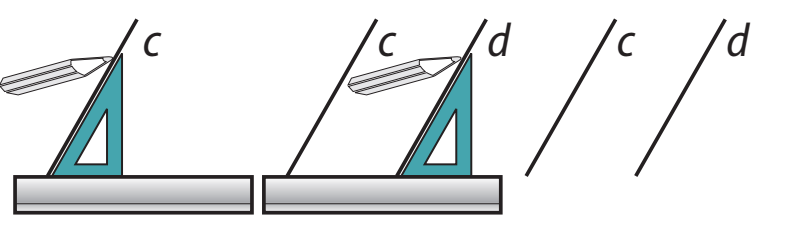 Raportorul, din franceză rapporteur[1], este un instrument de papetărie gradat utilizat pentru măsurarea unghiurilor. Unitatea de măsură folosită este gradul.
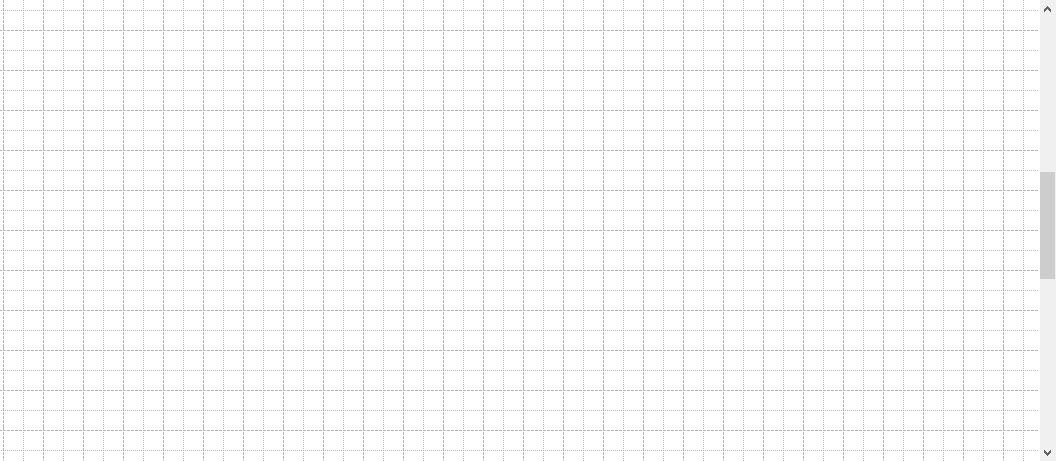 Raportorul
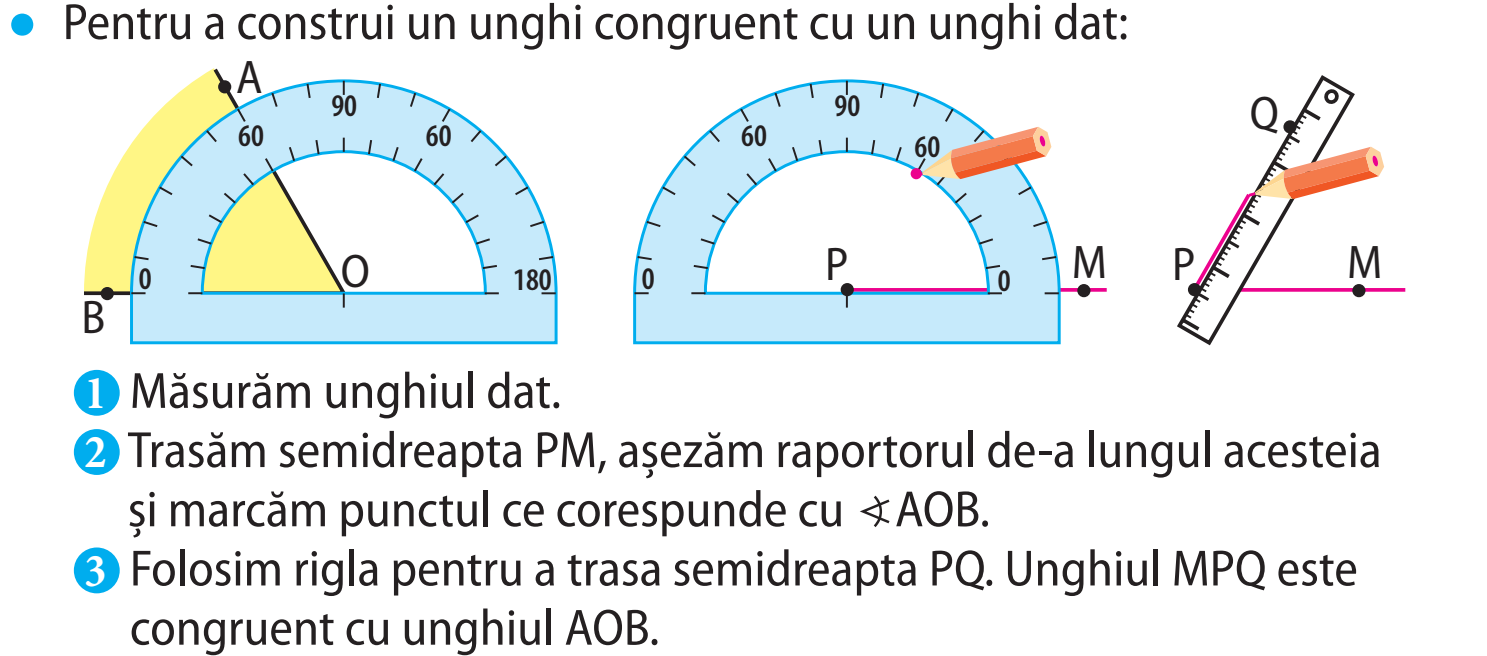 www.abc-math.com
EXERSĂM